2008年事故直後の対応
医療事故調査
委員会を開くべき！
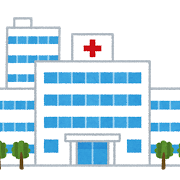 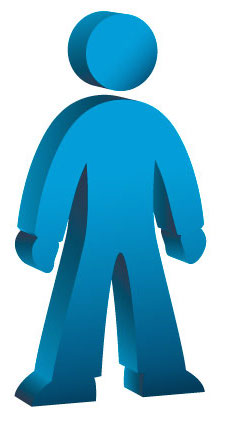 他の外科系医師
時の院長は消化器外科医
自分の科の医療事故は不都合
院内事故調査委員会は開かれず！
2010年
・2010年2月、腹腔鏡視下膵頭十二指腸切除を受けた患者が術後22日目に、病棟で急変、出血性ショックで緊急手術するも多臓器不全で死亡

→医療事故調査委員会はもちろんMorbidity&Mortality カンファレンスすら開かれず。腹腔鏡手術はそのまま継続。

・2010年7～8月にかけての歯科医師が担当した麻酔で医療事故発生。
このままでは、また患者が死亡し、うやむやにされる…
私の取った行動
2010年7月頃から、複数回、センター長に、歯科医師が医療事故をおこしていること、また歯科医師の研修が、ガイドラインに違反していることを上申した。また腹腔鏡手術の問題点についても言及した。

何故、直接センター長に上申したのか？

手術管理部長は、違法行為を行っていることを認識しており、2008年の死亡事故でも、麻酔管理に問題があることは自覚していた。しかも、2010年の歯科医師が関与した医療事故では、自分の管理責任を棚に上げ、担当した歯科医師を叱責していた。
結果
8月から、手術麻酔や、麻酔に関連する業務からすべて外された。

センター長に抗議に行くと、自宅より遠方の佐原病院への移動を勧められる。
9月末日に退職。
退職後の流れ
退職後も数名の医師とは連絡を取っていた。そして、依然として、歯科医師の違法な麻酔研修や、腹腔鏡の再手術が続いているとの連絡があった。

内部からの変革は無理と考え、内部告発（外部への通報）を考える→資料①

それを知ったセンター長や、	病院局長から連絡が入り、病院局長には詳細なメールを送る（資料②）も、しかし、その後も改善はなし。また、膵臓癌の腹腔鏡手術は安全というパンフレットを目にする（資料③）

次に、厚生労働省あてに、公益通報を試みると、「退職者ではないので、公益通報として扱わない。」と送付した資料はすべて返却（資料④・⑤）
その後の経過
2011.2　千葉県警が医師法違反（無資格医業）の容疑で千　
　　　　葉県がんセンターを家宅捜索

2011.7  男性歯科医師と手術管理部部長を書類送検

.3  手術管理部部長と男性歯科医師は起訴猶予となる。
　　　 だが、現在に至るまで医師法違反の事実はないと否定。

2014. 4   週間朝日に保険外の腹腔鏡手術で死者が出ている     
              というスクープ記事が掲載。最終的に11名が調査
　　　　対象。

2014. 6   第三者による事故調査委員会が設立
そして、現在…
群馬大学病院で、肝臓の保険適応外の腹腔鏡手術で、術後に複数の死者が出ているという報道
・千葉県がんセンターだけではなかった

・千葉県がんセンターや群馬大学医学部付属病院での出来事は氷山の一角という可能性が浮上した
どこかで医療事故の継続を防ぐことが出来なかったか？
自浄作用が無い組織では、内部からの改革は
外部の圧力が無い限り不可能
特に、決定権をもつ、組織のトップ
が腐敗していると、刃がたたない
他の内部関係者は繰り返される医療事故の存在に気がついていないのか？
答えはNO！

問題に気がつく機会はいくらでもある
・手術室に勤務する麻酔科医・看護師・他の外科系医師
・外科病棟の看護師
・全身状態が悪化した時に入るICUの医師・看護師
・診療報酬明細表を作成する事務
報復を恐れている
自分の身を守らなければならない
千葉県がんセンターで医療事故が継続した理由
１．関係者の道徳・良識の欠如


２．同門（同じ出身大学）同志のかばい合い


３．歯科医師と病院側の利害関係の一致

　　→お互いの違法行為を見て見ぬふり
外科系医師の一般的主張
・外科系手術の習熟には、経験を積まなければ技術が向上しないという現実

・最初の１例目の手術は、誰もが、初心者である

・新しいことに挑戦しなければ技術の進歩はない
外科系手術全般における日本の現状
難易度の高い手術であっても、誰でも執刀医になれる。腹腔鏡手術に関しても同様。



医療者には手術の質を保つ責任があり、術者の経験・手術手技の技量を鑑み、執刀できる手術を決定すべき

患者には十分な説明と同意（informed consentの取得）を行う
何故大きな医療事故が報道や内部告発で明らかにされるのか
①医療に関する情報公開制度が不十分

・手術件数・成績・医療事故の報告義務はないため、問題が起こっても、内部告発が起こらない限り表に出ない

②内部関係者が問題だと考え、それを告発しようとしても対応する第三者機関がない

・厚生労働省でさえ、何もしない
・公益通報者保護法は、法律違反を犯している場合を想定している。例えば、「リピーター医師」を告発したいと思っても、どこも対応する法律はない。
National Clinical Database
腹腔鏡、消化器対象の全手術調査へ…外科学会
（2014.11.24　読売新聞）
群馬大学病院（前橋市）で腹腔鏡（ふくくうきょう）を使う高難度の肝臓手術を受けた患者８人が死亡した問題で、外科系最大の学会「日本外科学会」（会員数約４万人）は、全国の医療機関で２年間に行われた２００万件以上の手術データから、肝臓や膵臓（すいぞう）など消化器の腹腔鏡手術の成績を調べる初の全例調査に乗り出す。大学病院だけでなく一般病院にも幅を広げた大規模調査で、死亡例も含めた全症例を分析し、安全対策に生かす。
自己申告制なので、都合の悪い症例は登録しなければよいだけ。果たして、正確な調査といえるのか。
今後このようなことを防ぐには
①医療に関する情報公開制度を義務化

→ただ義務化するだけではなく、第三者による監査を行うなど、誠実に対応している医療機関には診療報酬を上乗せするなどして、医療者側にも利益のあるものを

②医療従事者の不正を監視し、罰則を与えることが可能な強制力のあるシステム作り

→医療従事者や患者側からの調査・懲戒請求に対応する第三者機関が必要
医療安全事故調査委員会
院内調査を中心とする考えでは、病院全体で「医療事故ではない。」と押し切られてしまった場合、患者家族のなす術が無い。



患者家族からの要請にも答える形にすることが肝要であり、平等である。
今後、追及してほしいこと
・手術後の死亡者数のみが問題になっている。それも早期の術後死のみが対象。
　→術後早期の再手術から、死亡するまで時間が経過した例が対象から抜け落ちる

・手術の質を評価するには、全体の手術件数、再手術の数、術後の患者の後遺障害の有無などを含めるべき